Как организовать режим ребенка на период карантина
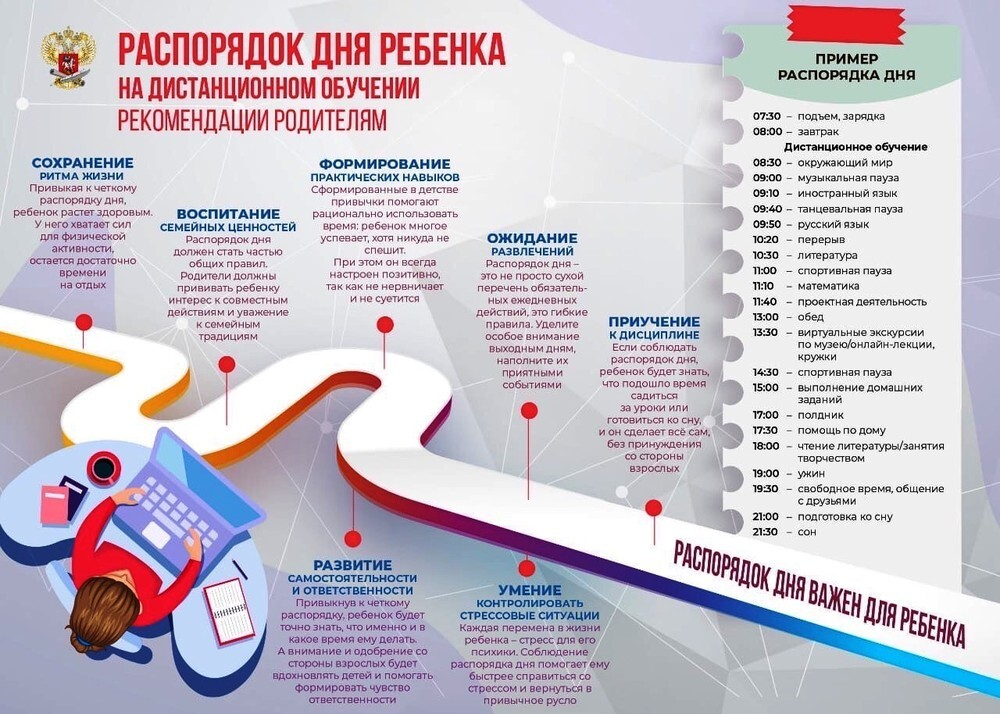 Уважаемые родители, закрытие школ в условиях пандемии коронавирусной инфекции - это НЕ КАНИКУЛЫ! Ребенок продолжает обучение дистанционно. Для того, чтобы эффективно организовать этот процесс и не допустить отставания от программы, необходимо соблюдение следующих рекомендаций и правил организации дистанционного режима обучения и распорядка дня:
Ранний подъем в одно и тоже время. Между подъёмом и учёбой должно быть не менее 60 минут: за это время ребёнок успеет проснуться, позавтракать и подготовиться к занятиям.
Распорядок уроков. Режим занятий следует организовывать с учётом периода наибольшей активности мозга: 9-11 часов утра. Ежедневно после первого часа работы необходима динамическая пауза на 15-20 минут -своеобразная зарядка, которая позволяет отвлечься ненадолго, переключиться и снизить утомление. Это позволит избежать снижения работоспособности. Также необходимо проводить физкультминутки каждые 15-20 минут -для профилактики нарушения зрения и осанки. Также можно разбавлять учебные занятия выполнением дел по дому и прогулкой на свежем воздухе (парки или скверы рядом с домом). 
НЕЛЬЗЯ ХОДИТЬ в торговые центры и другие места массового скопления людей, посещать места фастфудов!
Выполнять домашние задания ежедневно. Это позволит распределить нагрузку на весь период дистанционного обучения.
Обсудите режим дня совместно с ребенком! Предусмотрите формы контроля со своей стороны:
в течение дня необходимо получать отчет ребенка о разных этапах выполнения учебных заданий;
обязательная ежедневная проверка выполненных учебных заданиях, чтении;
подготовка ребенком в течения дня вопросов, заданий, с которыми он не справился самостоятельно. Помогите ребенку выполнить их.
О чем стоит позаботиться дома Как сохранить здоровье ребенка
Сохраняйте привычный распорядок дня 
Важен активный двигательный режим, свежий воздух, прогулки.
Ограничьте время контакта ребенка с «гаджетами» 
Организуйте ребенку здоровое питание. В рационе обязательно должны присутствовать кисломолочные напитки, свежие фрукты и овощи, мясо. Употребляйте достаточное количество жидкости
Следите за микроклиматом в помещении, не допускайте снижения влажности воздуха.
О чем стоит позаботиться дома Как сохранить здоровье ребенка
Не контактируйте с людьми, прибывшими из регионов с очагами коронавирусной инфекции в течение не менее 2 недель.
Не давайте детям нарушать карантин и появляться в общественных местах.
Не контактируйте с людьми, имеющими признаки острой инфекции (высокая температура, кашель, чихание, насморк, конъюнктивит, слабость, головная боль, нарушение стула, рвота).
В случае заболевания не занимайтесь самолечением, не выходите из дома, незамедлительно обратитесь за медицинской помощью
О чем стоит позаботиться дома Как сохранить здоровье ребенка
Старайтесь чаще проветривать помещение
Старайтесь ежедневно проводить влажную уборку
Не забывайте о регулярной обработке мобильных телефонов и планшетов
Не давайте детям купюры/пластиковые карты
В случае вынужденного посещения общественного транспорта, торговых центров пользуйтесь масками, одноразовыми салфетками, кожными антисептиками